Проект РООИВ «Союз «Чернобыль» севастополя»-«Никто не забыт, ничто не забыто»
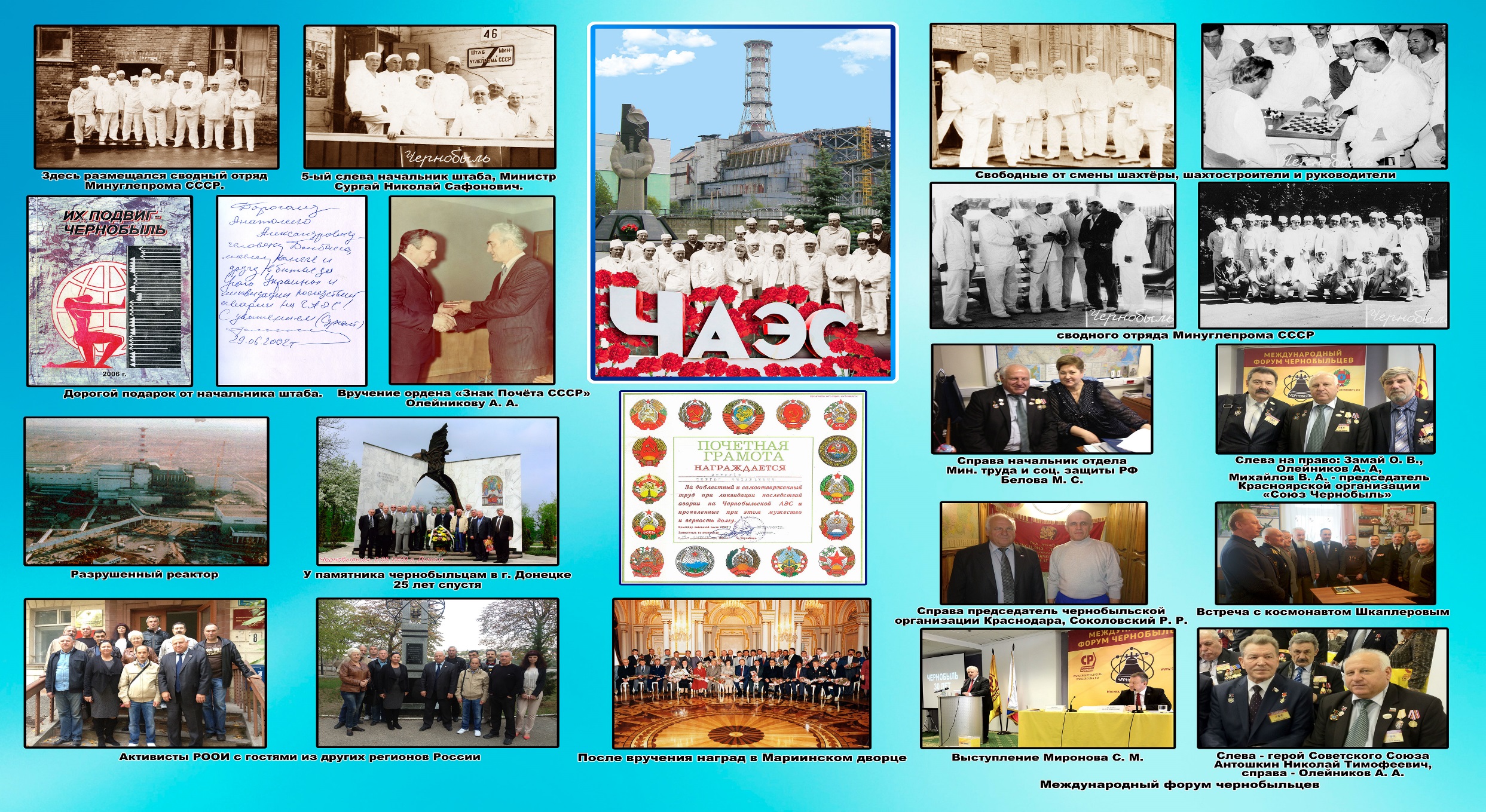 Проект
ПРИПЯТЬ - самый красивый и современный на то время город стал мёртвым памятником советской эпохи
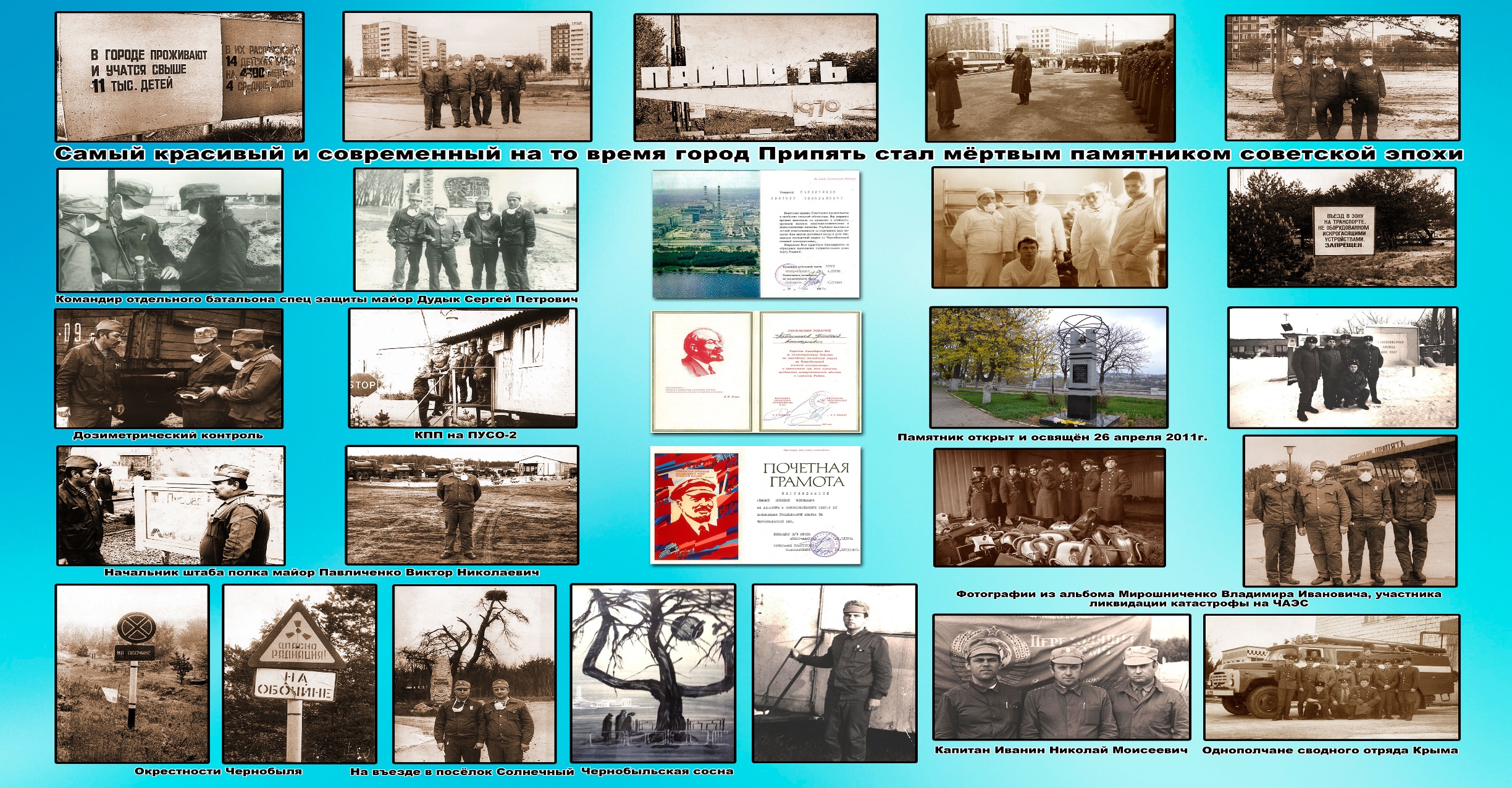 Фотоотчет РООИВ «Союз «Чернобыль» Севастополь»
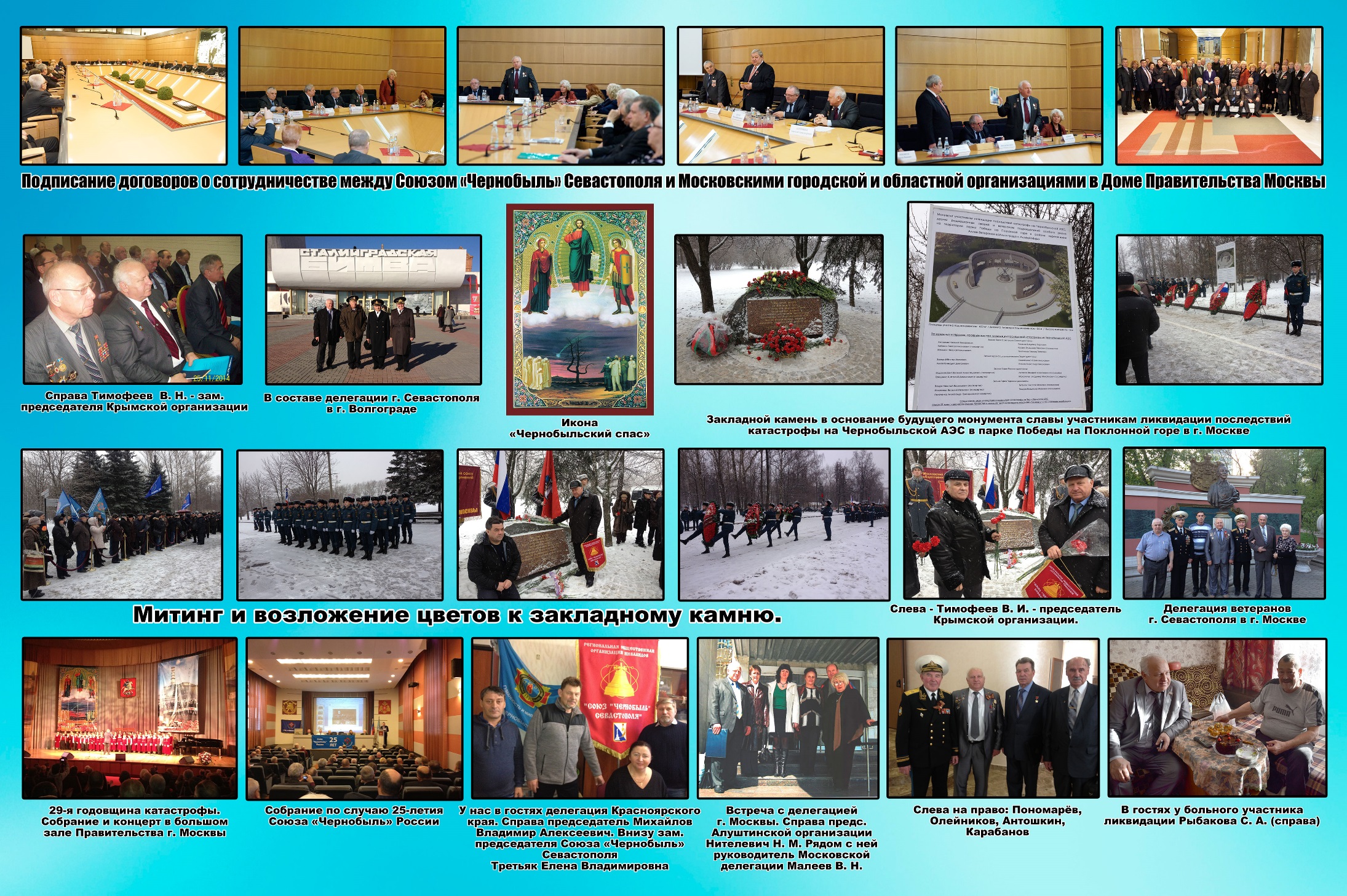 Олейников Анатолий АлександровичПредседатель РОО инвалидов и ветеранов «союз «чернобыль» Севастополя»Член Центрального совета союза «Чернобыль» России.
Награды  РУКОВОДИтеля  Проекта РООИВ «Союз «Чернобыль» - «Никто не забыт, ничто не забыто»
1986 год - ОРДЕН «Знак Почета» союза советских социалистических республик № 1562323
1996 год – почетное звание «заслуженный работник транспорта украины»
2002 год – почетный знак министра транспорта украины «почетный работник транспорта украины»
2006 год – знак отличия «шахтёрская слава» III степени
2006 год – награжден почетной Грамотой севастопольской  государственной городской 
2006 год – награжден грамотой за самоотверженный ратный труд при ликвидации последствий на ЧАЭС
2006 год – награжден медалью «за активную гражданскую позицию, гуманность, милосердие, сердечное отношение к людям которые пострадали от последствий аварии на ЧАЭС »
2006 год – Объявлена благодарность министром транспорта и связи Украины по случаю 20-й годовщины Чернобыльской катастрофы
2007 год – почетная грамота и  почетный знак  «за заслуги перед городом-героем севастополем»
2007 год – почетная грамота севастопольского городского совета
2012 год – награжден Орденом за заслуги iii степени № 12538
2015 год – почетный знак  всероссийской общественная организация ветеранов (пенсионеров) войны, труда, вооруженных сил и правоохранительных органов
2016 год – памятная медаль «Воссоединение крыма и севастополя с россией»
2016 год – медаль мчс россии «за отличие в ликвидации последствий чрезвычайной ситуации»
2016 год – памятный знак  международной организации «Союз Чернобыль» «в память о ликвидации последствий катастрофы на чаэс»
2017 год – занесен в книгу почета союза «чернобыль» россии с вручением нагрудного знака «знак почёта»
2017 год -  награжден памятным знаком «в память о катастрофе на чернобыльской аэс» за личный вклад в сооружение монумента славы ликвидаторам катастрофы на чернобыльской аэс в москве на поклонной горе
2017 год – почётная грамота союза «чернобыль» россии  за достижение наилучших показателей  по сбору средств для строительства монумента славы ликвидаторам катастрофы на чернобыльской аэс в москве на поклонной горе
2018 год -  вручен нагрудный знак «с россией навсегда»
2018 год – почётная грамота губернатора города севастополя
2018 год -  награжден медалью «за помощь и содействие ветеранскому движению»